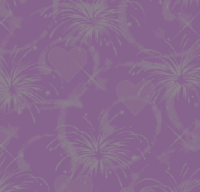 Праздник
Букваря
2013
Гавлюк Эмма Тадеушевна
учитель начальных классов
БОУ г. Омска «Средняя общеобразовательная школа» №127
цель мероприятия:- закреплять знания об изученных звуках и буквах, алфавите; - пробуждать и постоянно поддерживать у детей интерес к книге, желание читать самостоятельно.  - Развивать мышление, умение отвечать.- воспитывать уважительное отношение друг к другу.
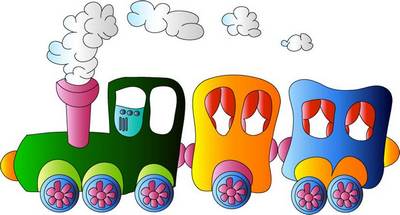 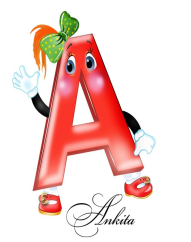 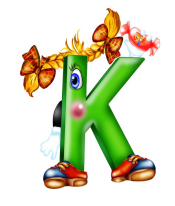 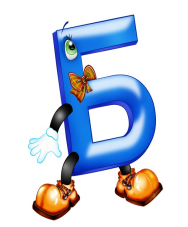 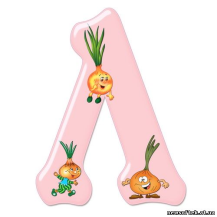 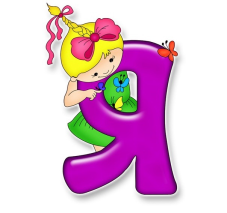 Иван Фёдоров
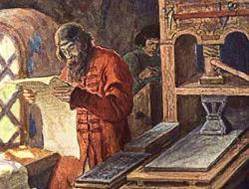 Страницы из первого печатного букваря Ивана Федорова
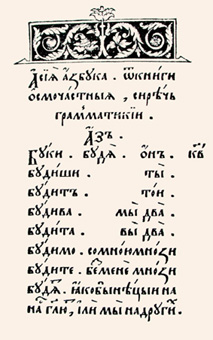 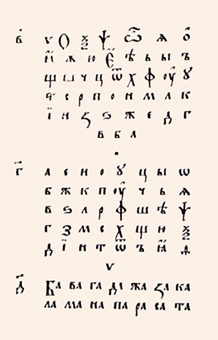 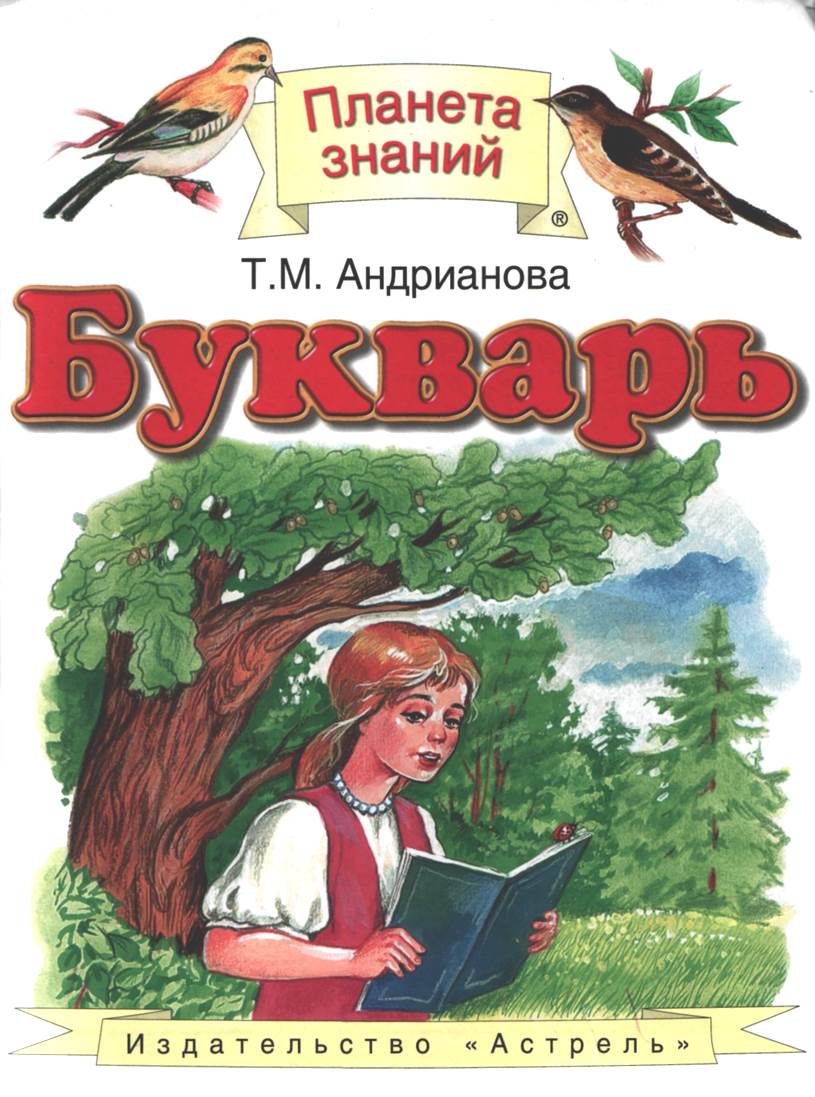 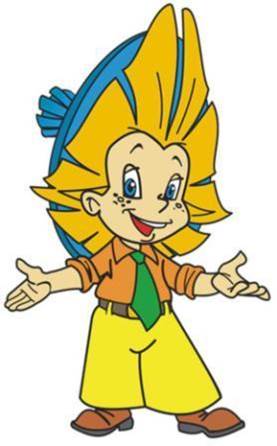 Тает снег. Течет ручей
На ветвях полно врачей.
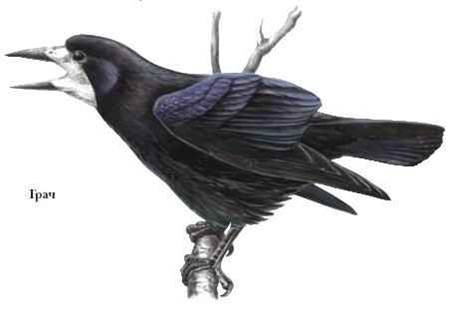 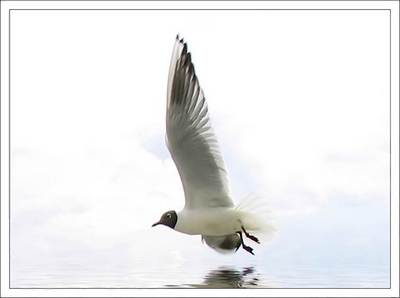 Синеет море перед нами
Летают майки над волнами.
Говорят один рыбак
В речке выловил башмак
Но зато ему потом
На крючок попался дом.
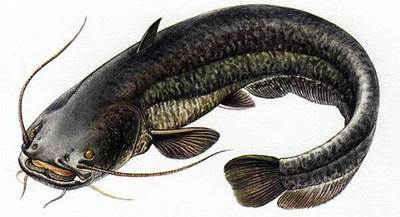 Врач напомнил дяде Мите:
Не забудьте об одном
Обязательно примите
10 цапель перед сном.
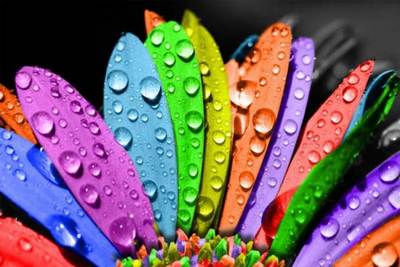 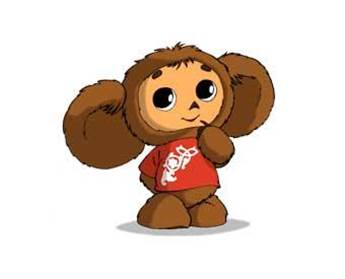 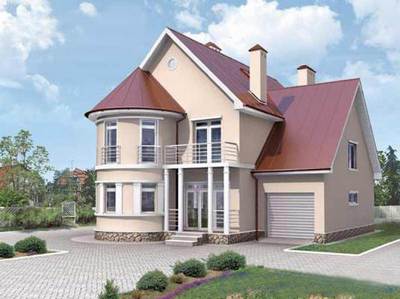 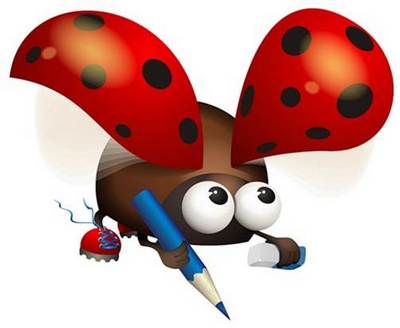 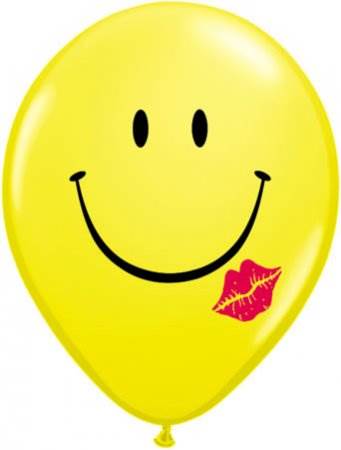 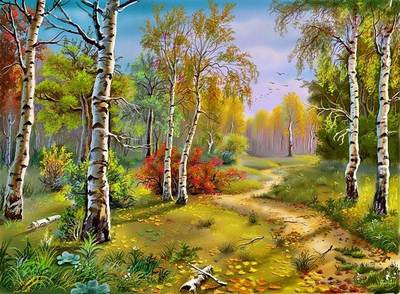 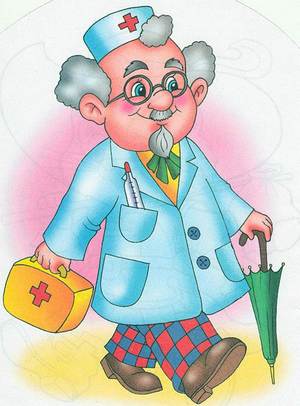 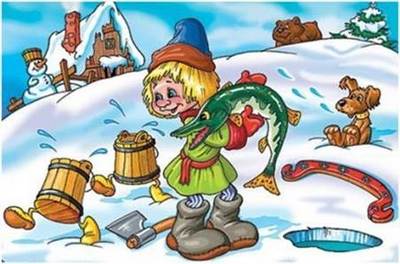 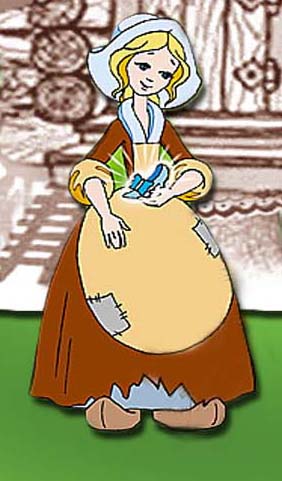 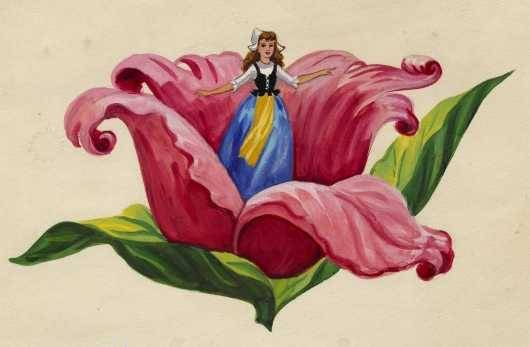 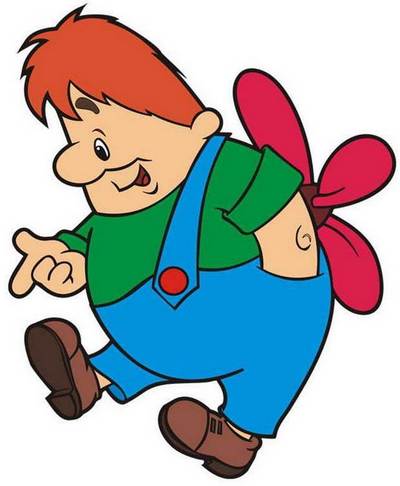 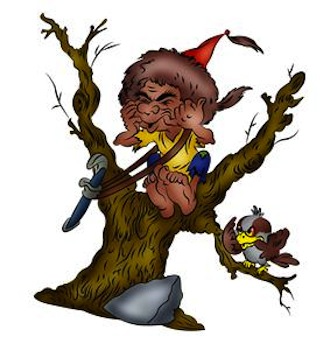 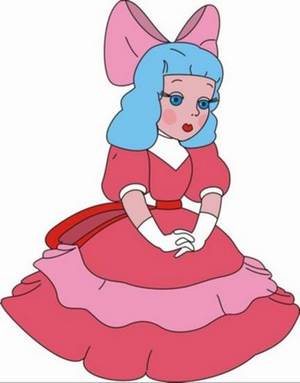 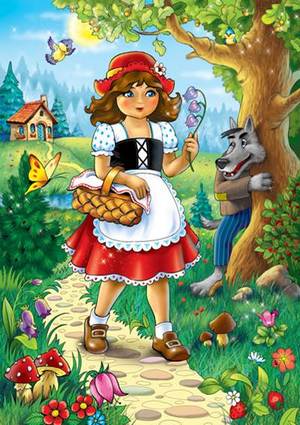 ВЫБКУ
БУКВЫ
КНИУЧЕБ
УЧЕБНИК
ХСИТ
СТИХ
УСГОБЛ
ГЛОБУС
КОШЛА
школа
ДОМ – СОМ
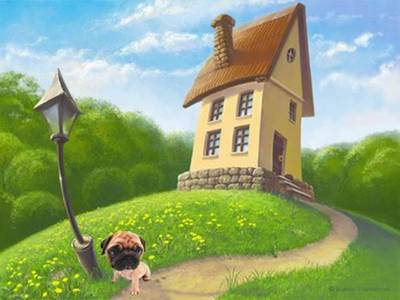 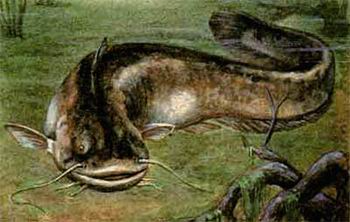 СТОЛ – СТУЛ
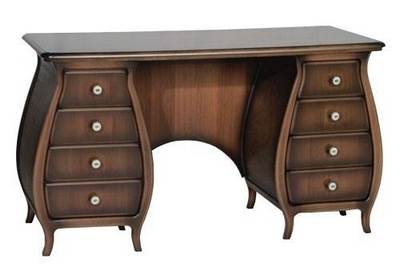 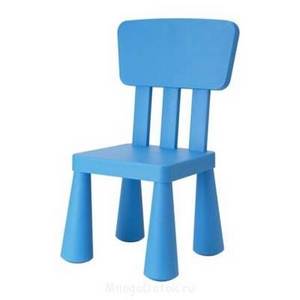 СОН – СОК
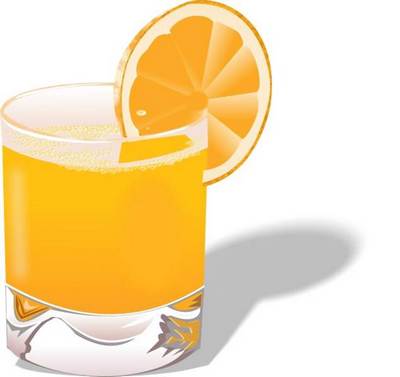 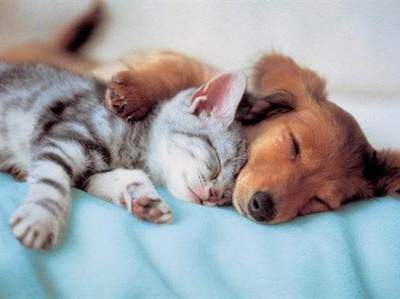 ГРАЧ – ВРАЧ
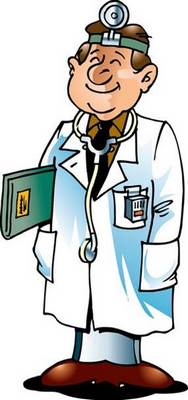 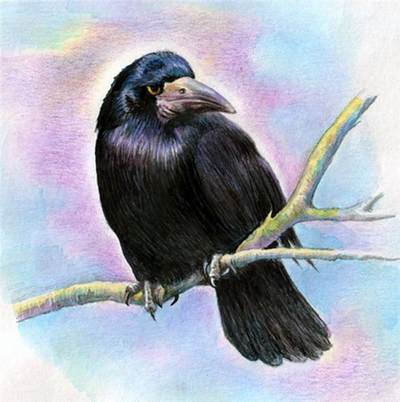 РАК – ЛАК
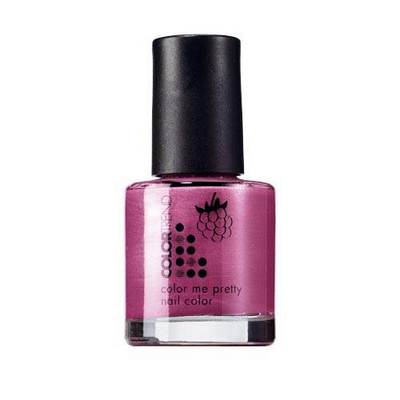 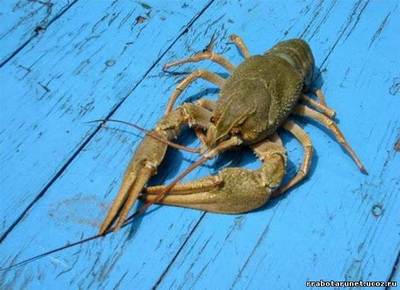 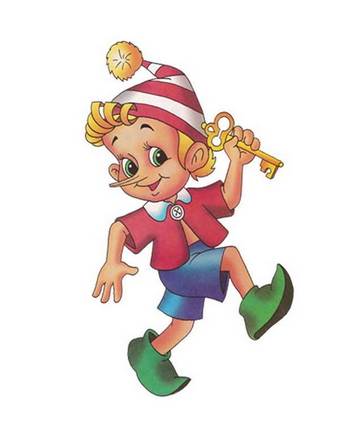 Прощай Букварь!